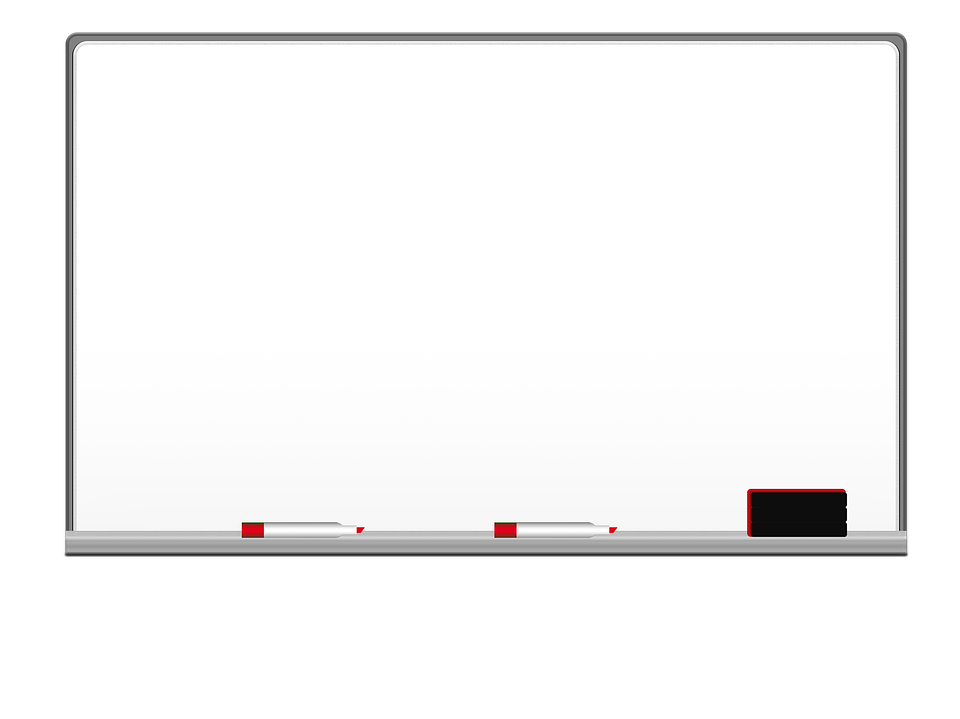 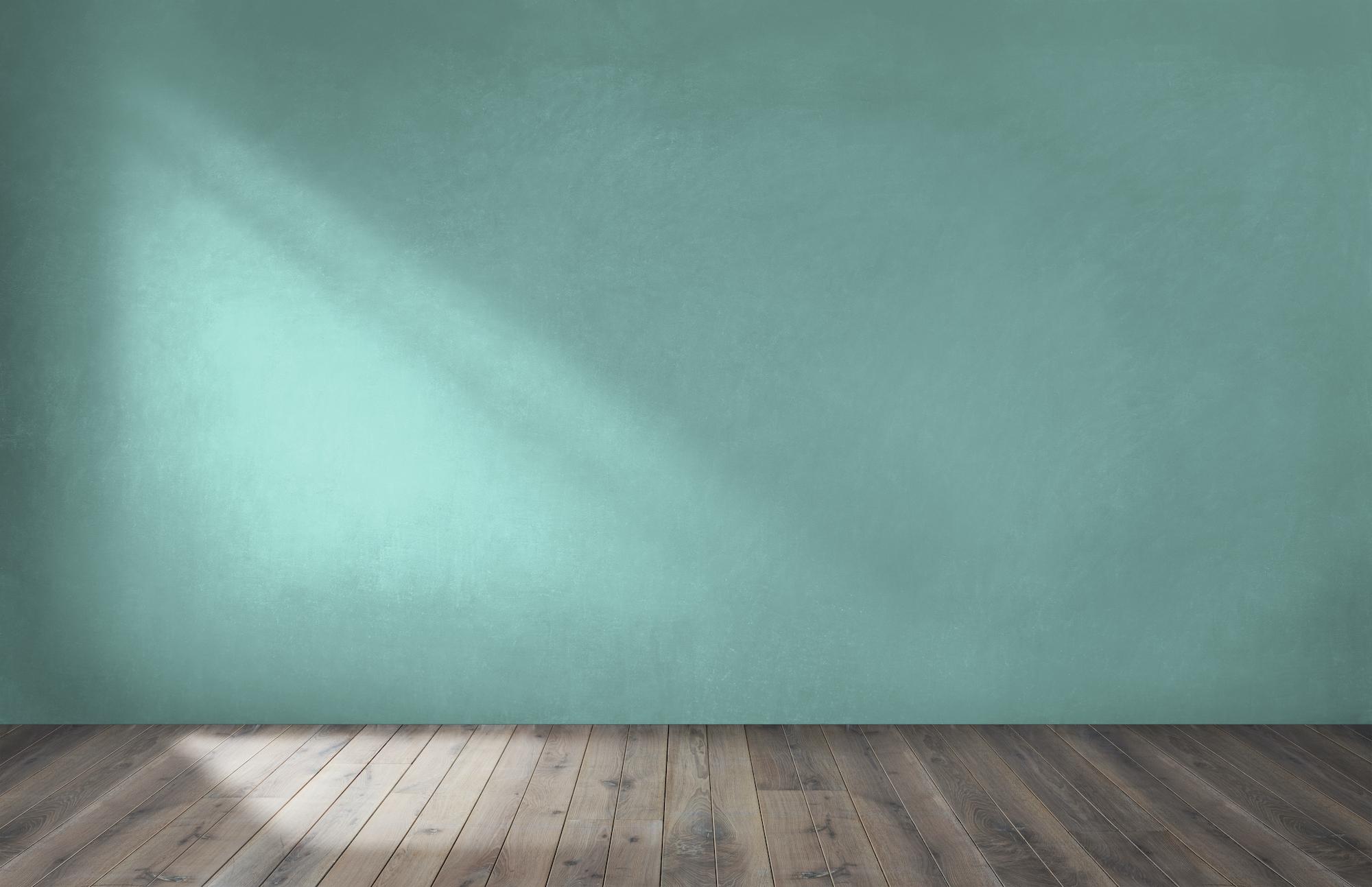 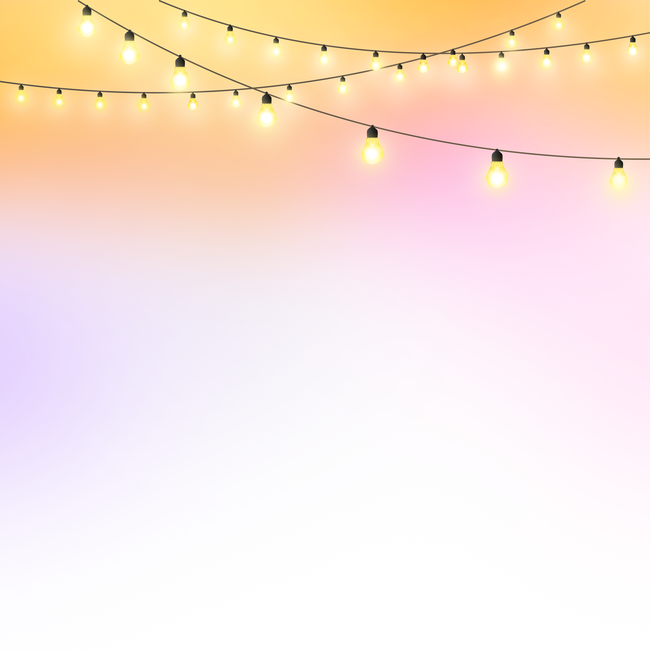 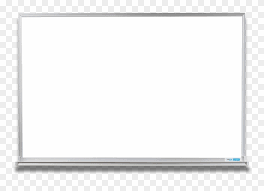 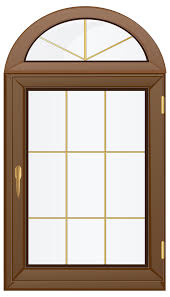 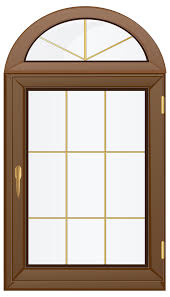 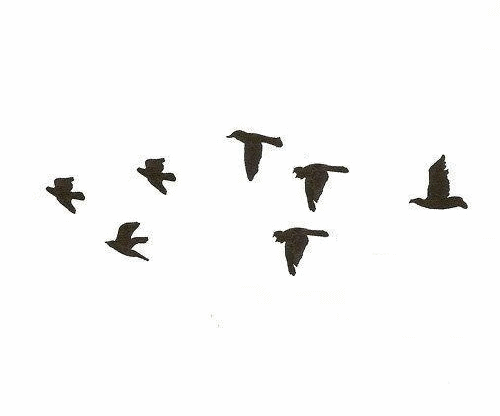 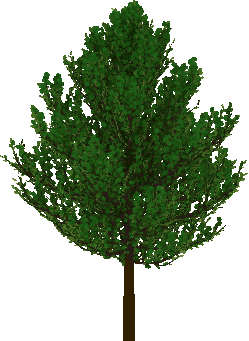 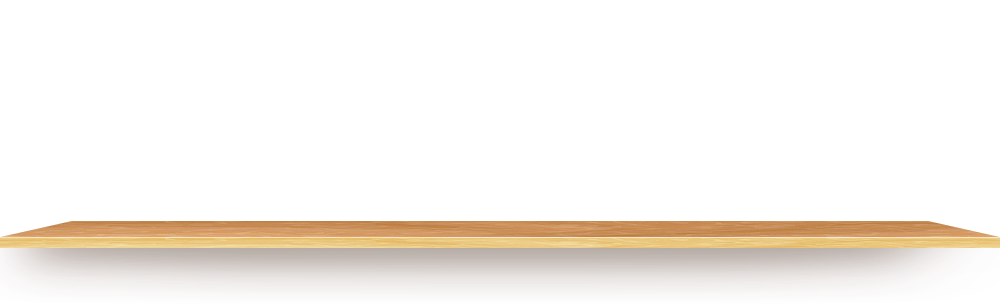 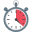 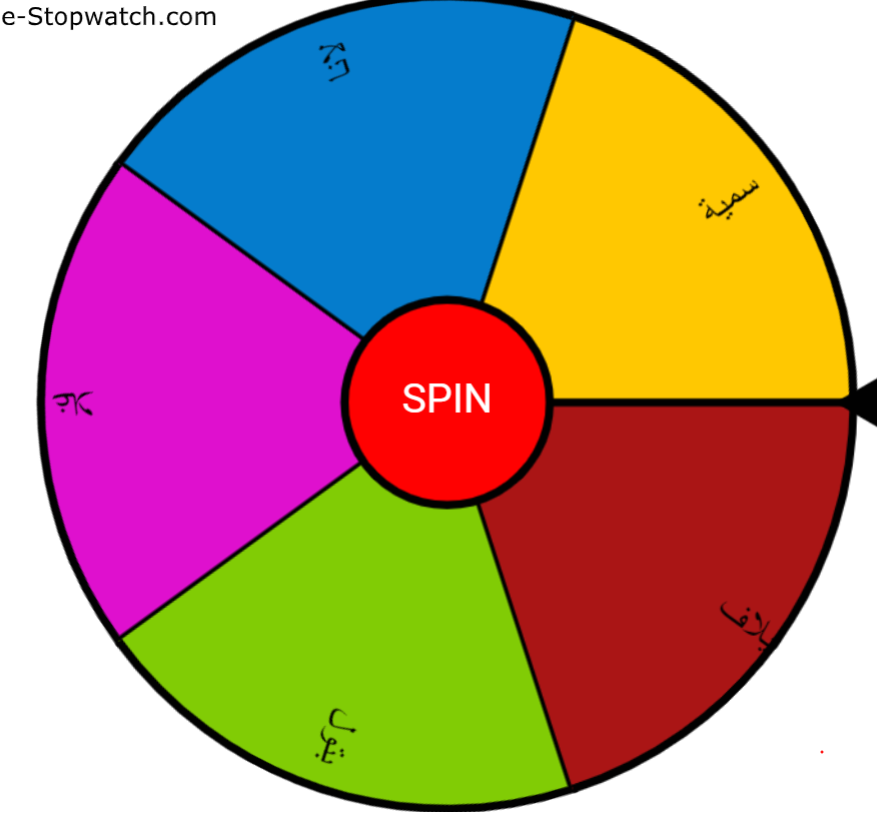 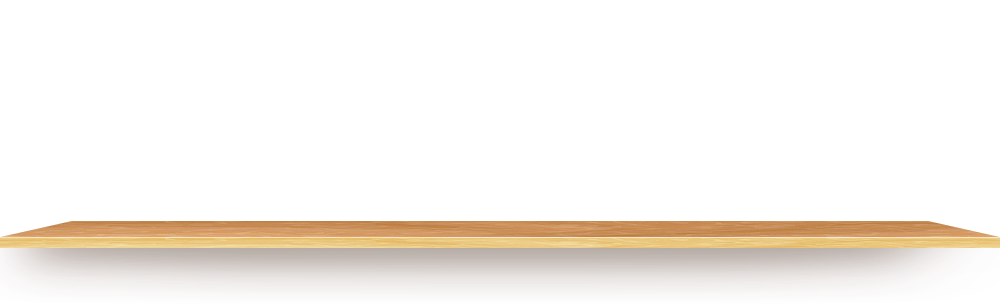 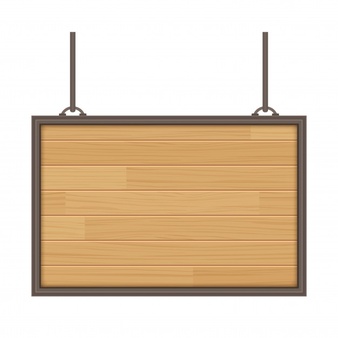 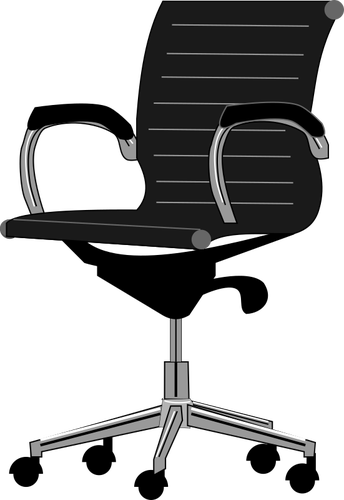 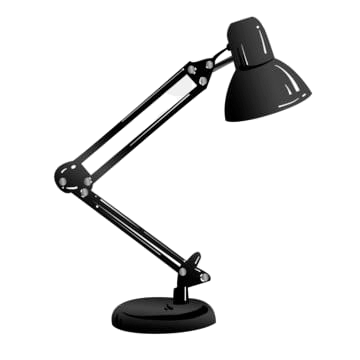 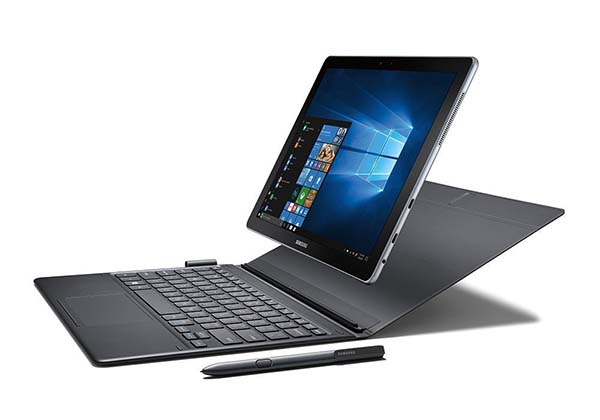 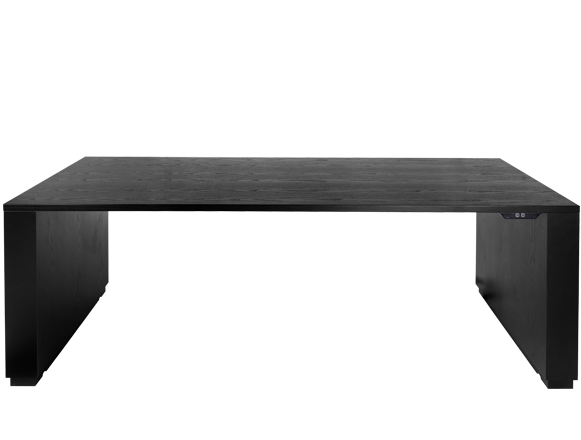 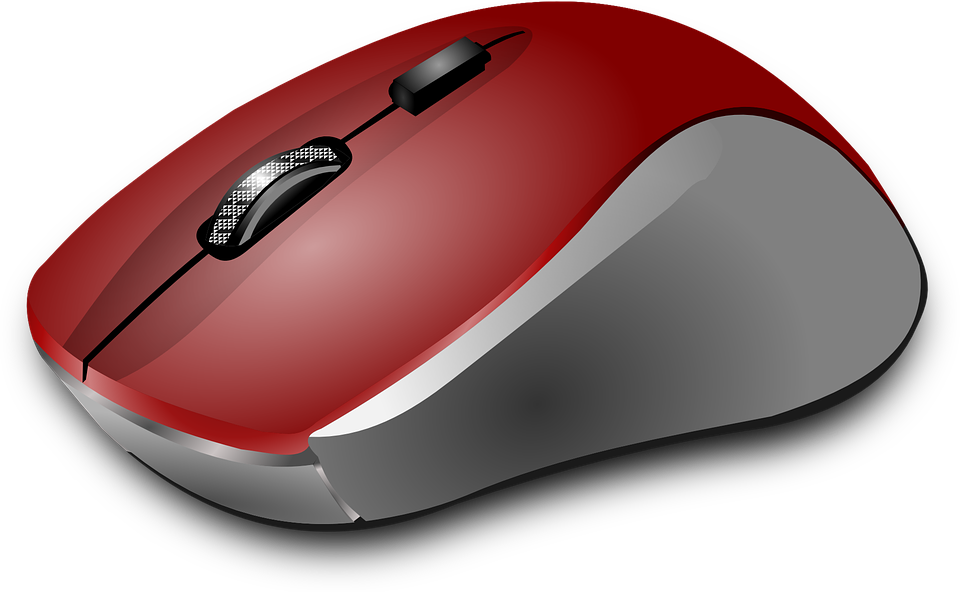 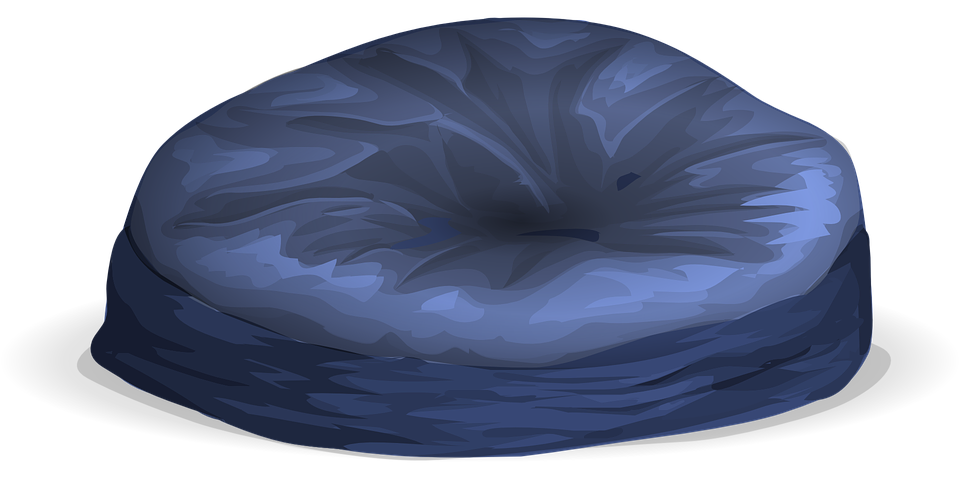 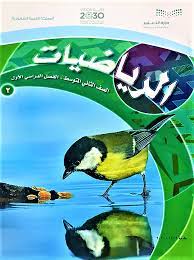 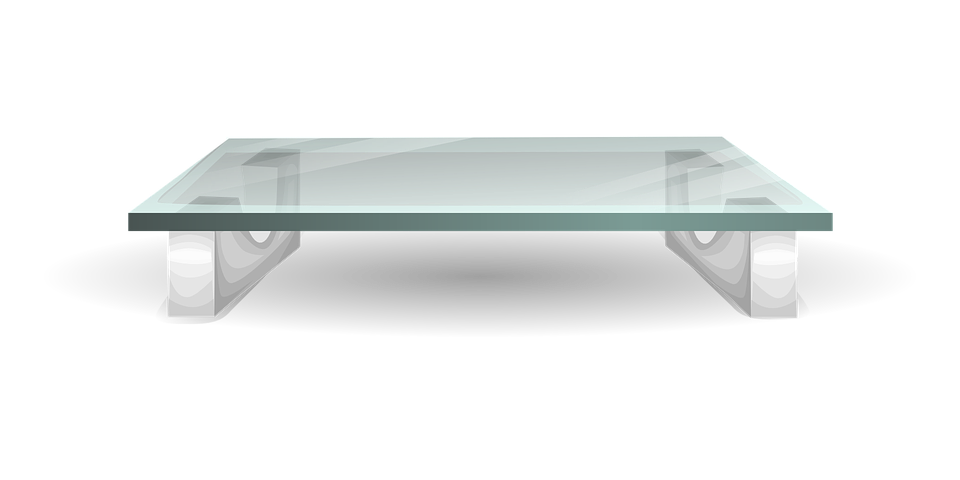 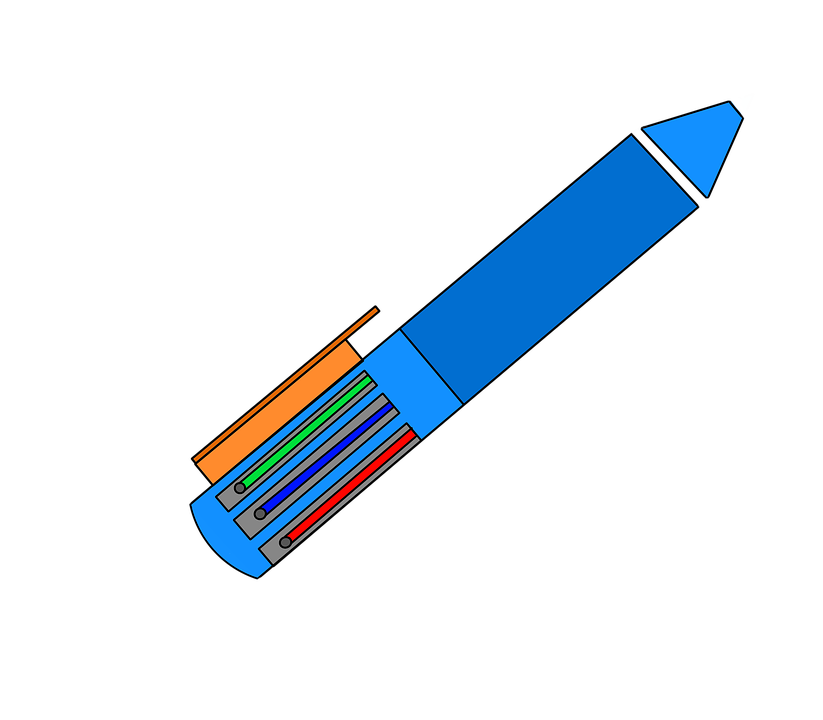 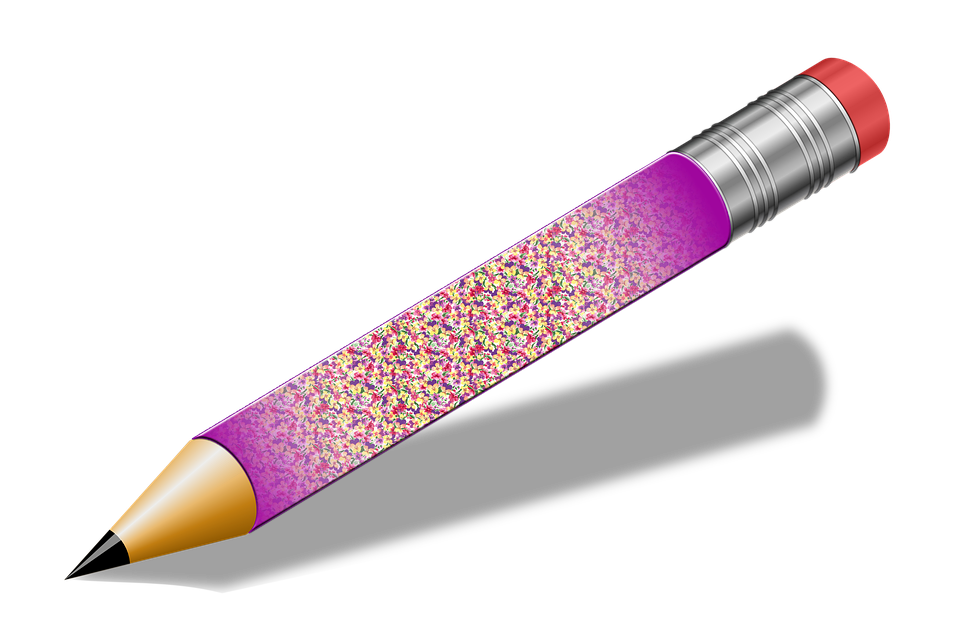 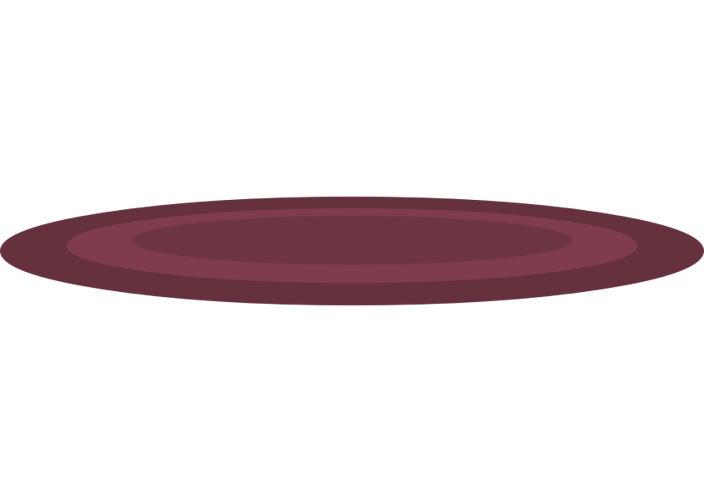 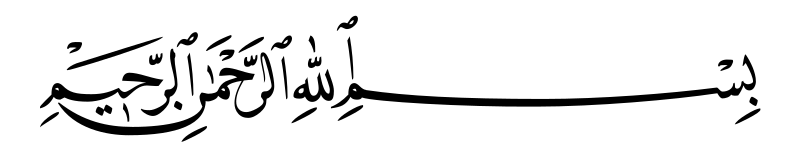 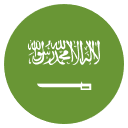 التاريخ   /    /  ١٤٤هـ
رقم الصفحة :
٢-٤
الاعداد الحقيقة
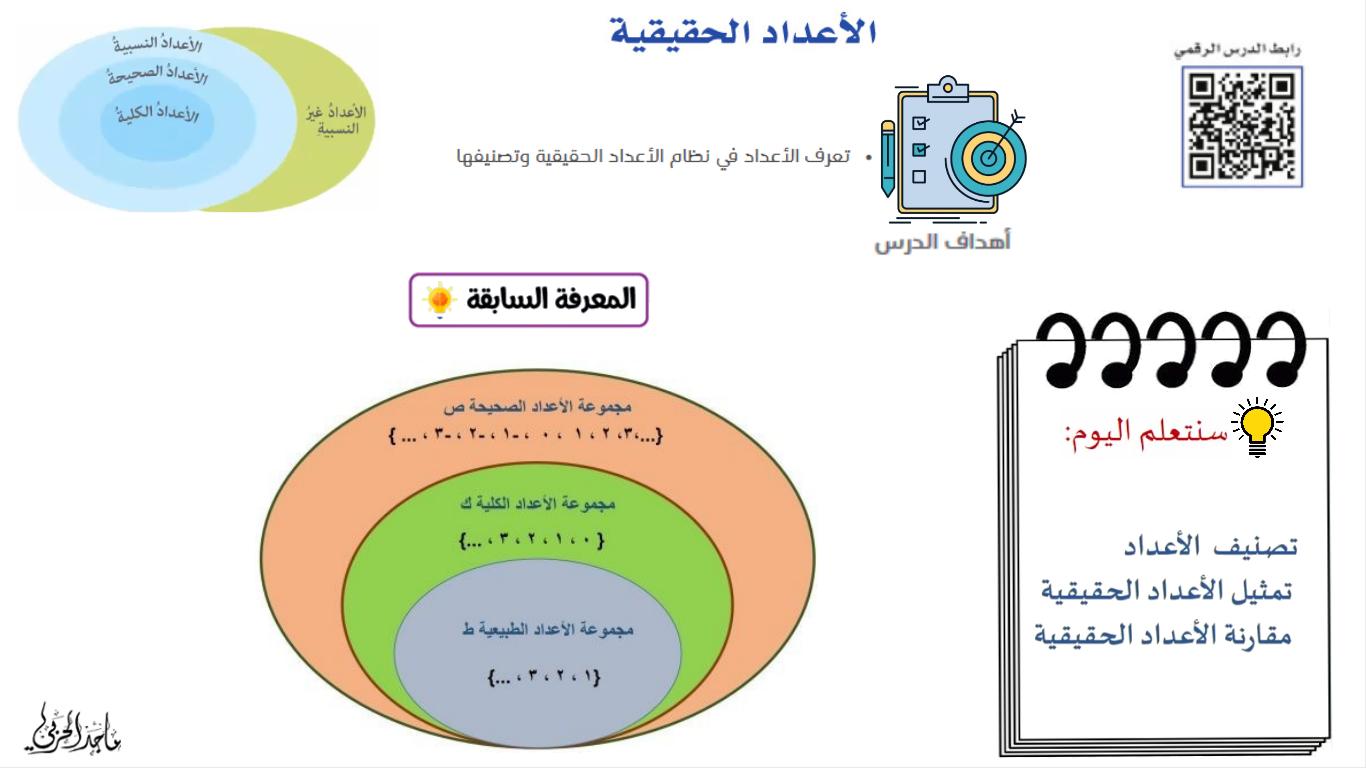 فكرة الدرس
أتعرف الاعداد في نظام الاعداد 
الحقيقية وأصنعها
المفردات
العدد غير النسبي
العدد الحقيقي
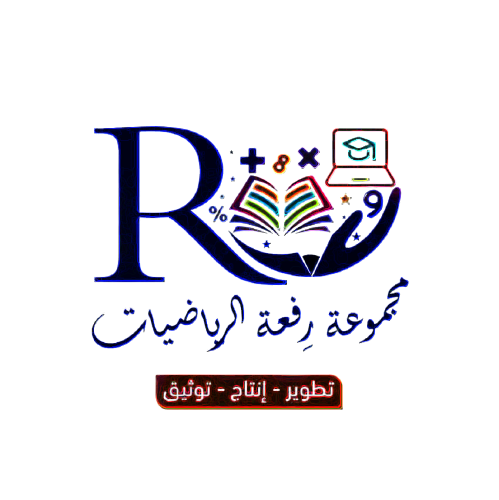 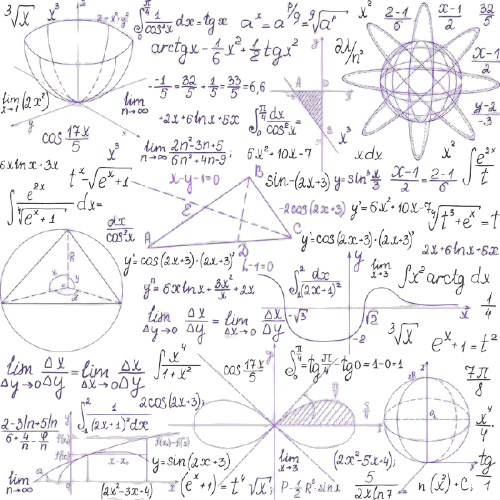 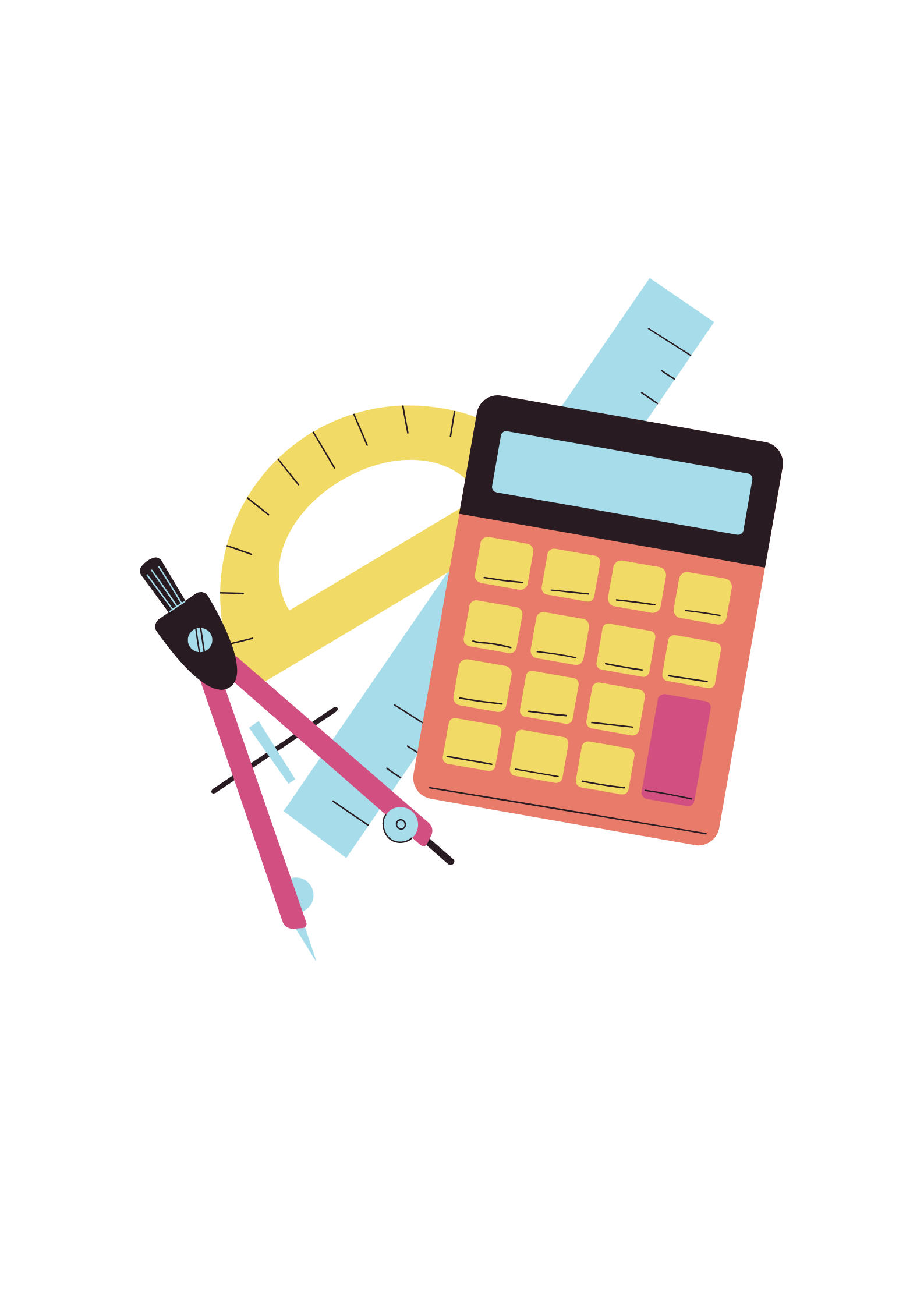 ٢-٤
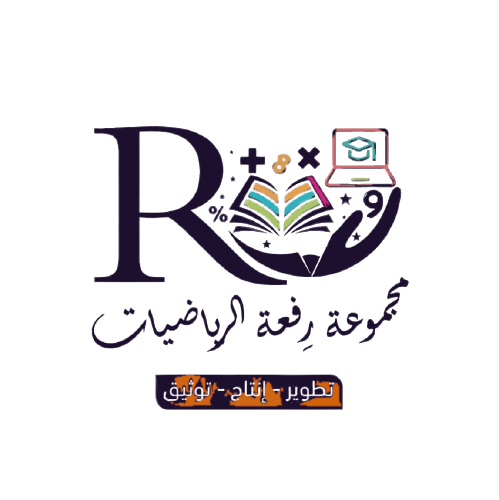 الجذور التربيعية
جدول الضرب
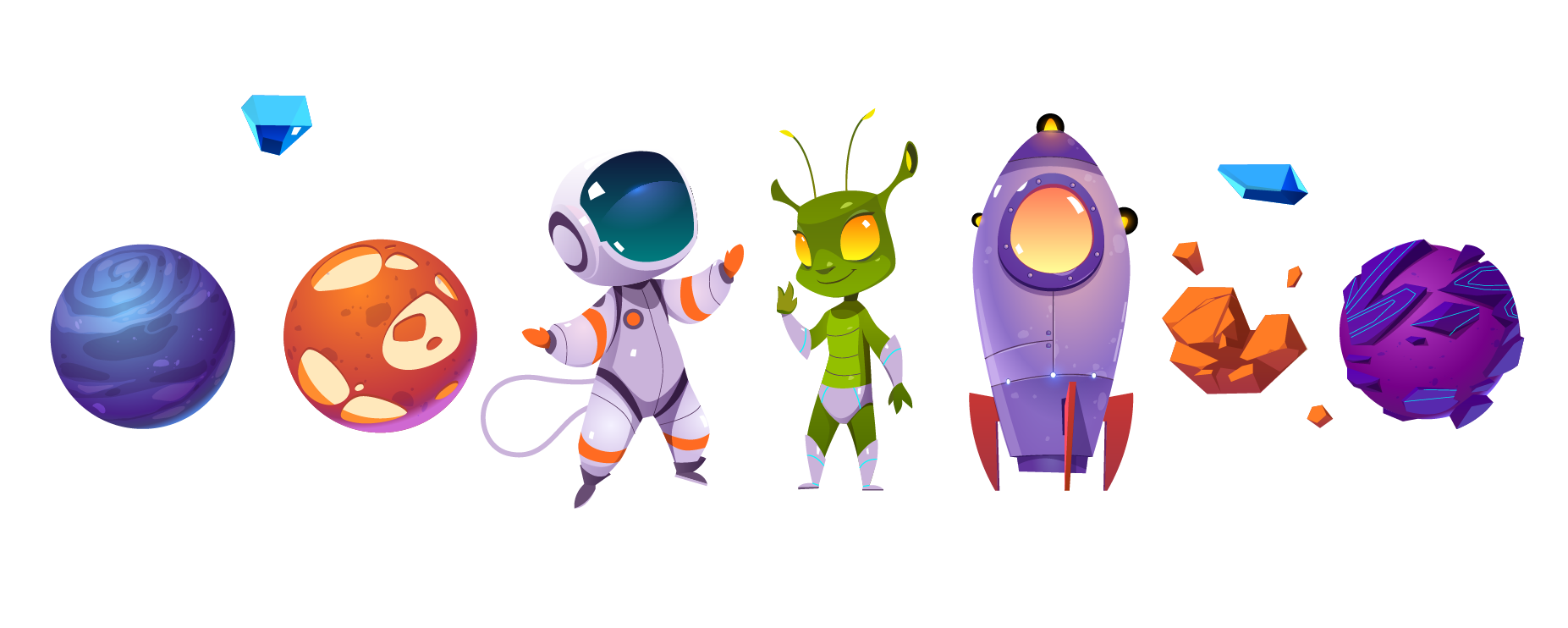 لوحة تعزيز النجوم
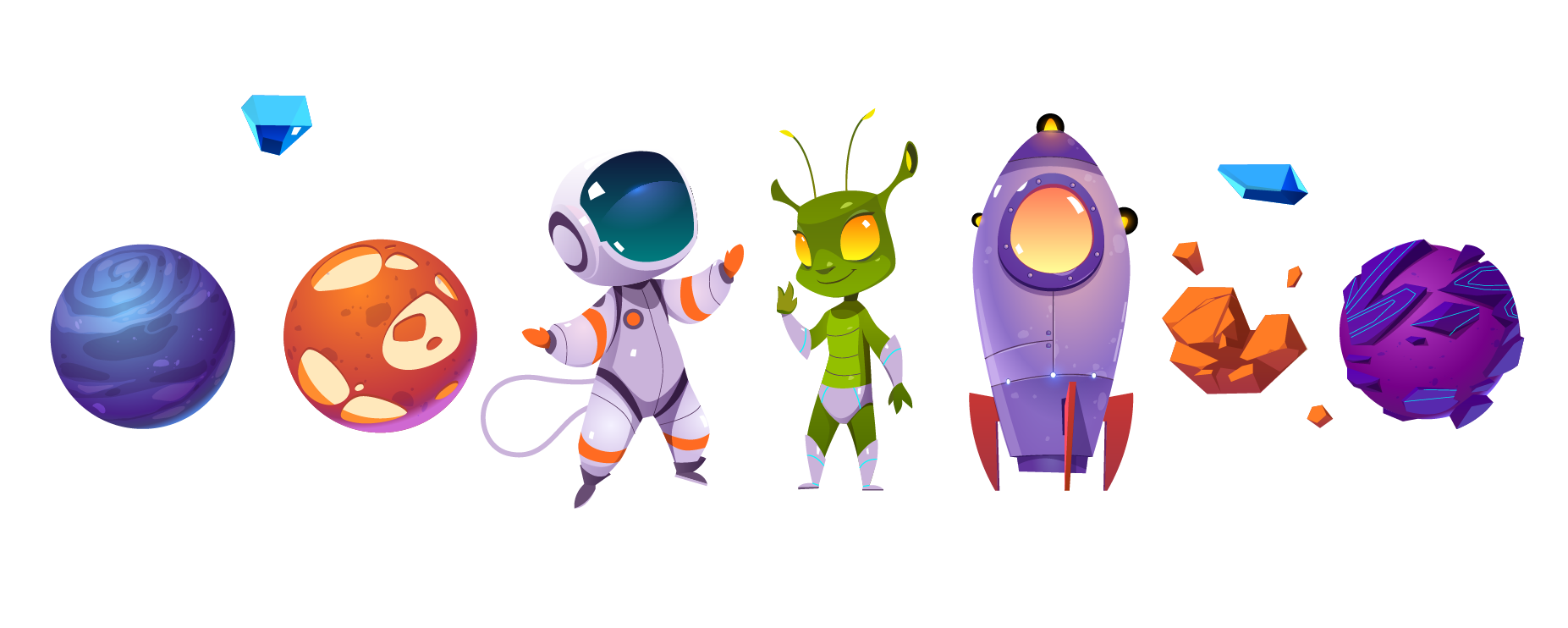 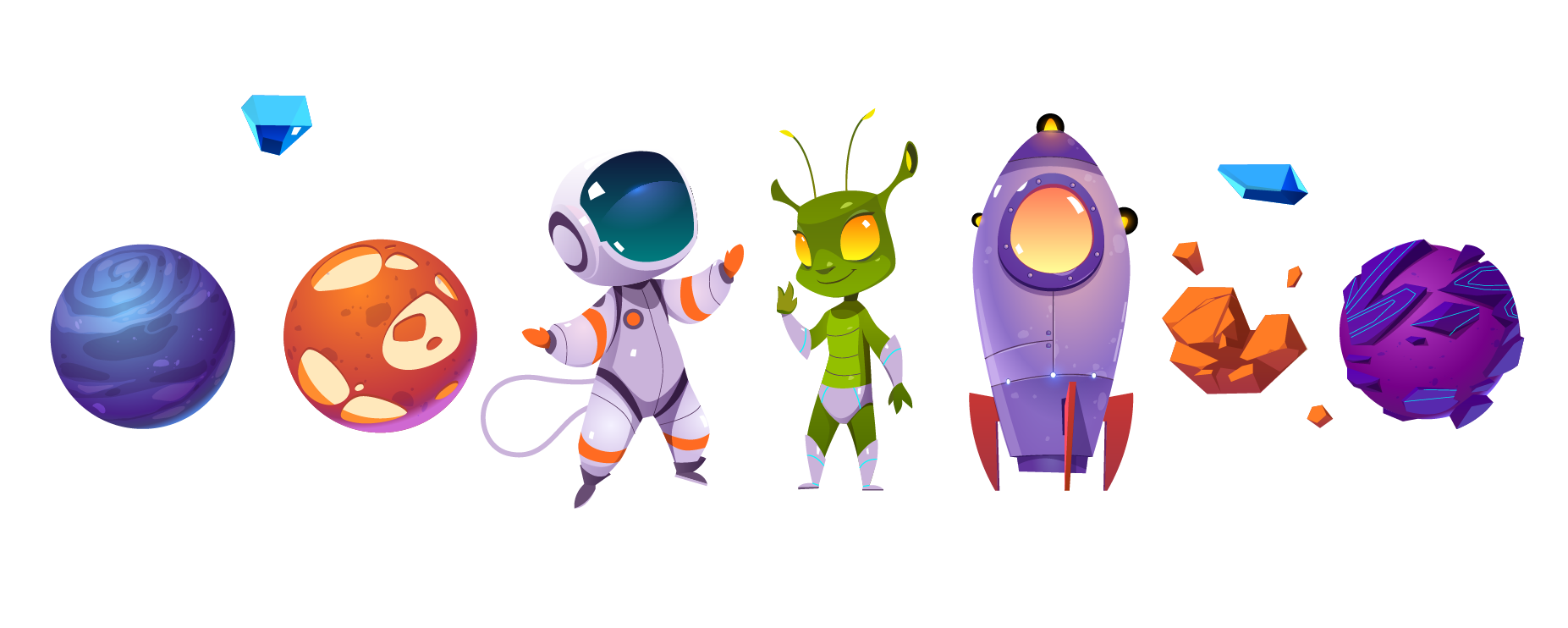 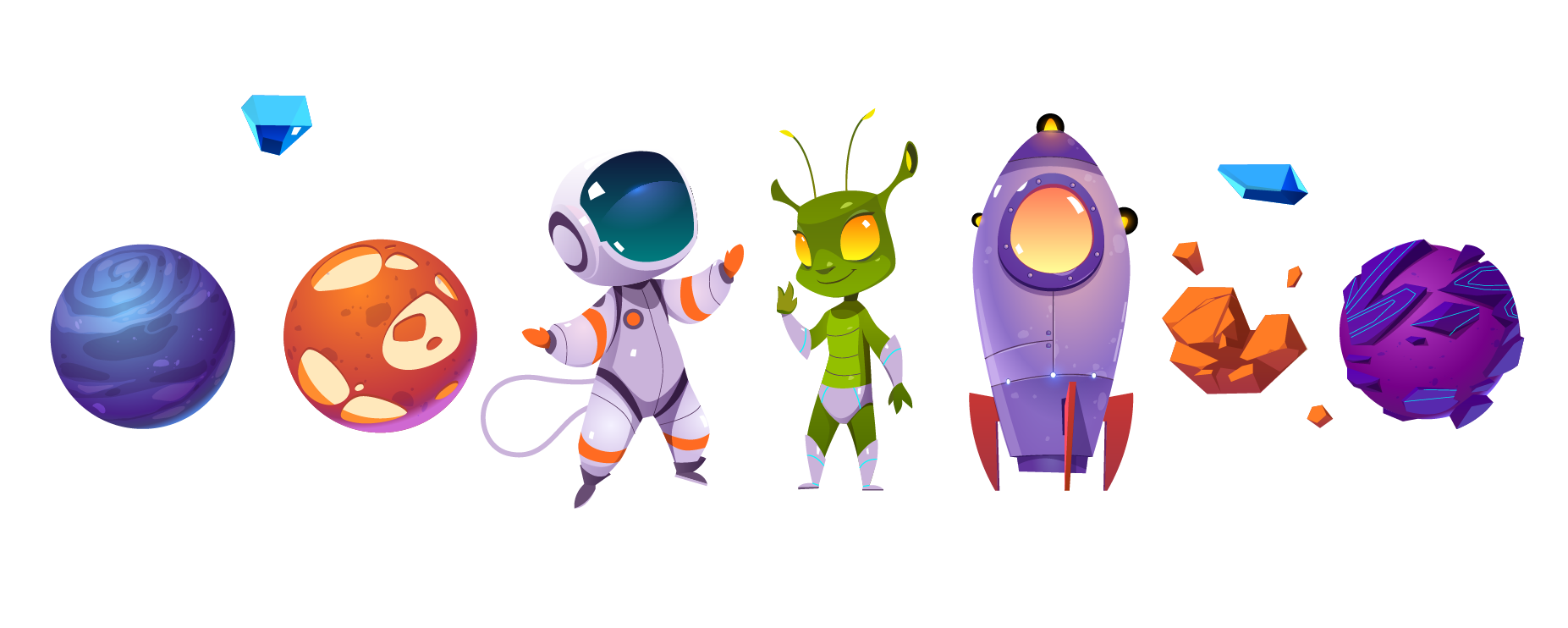 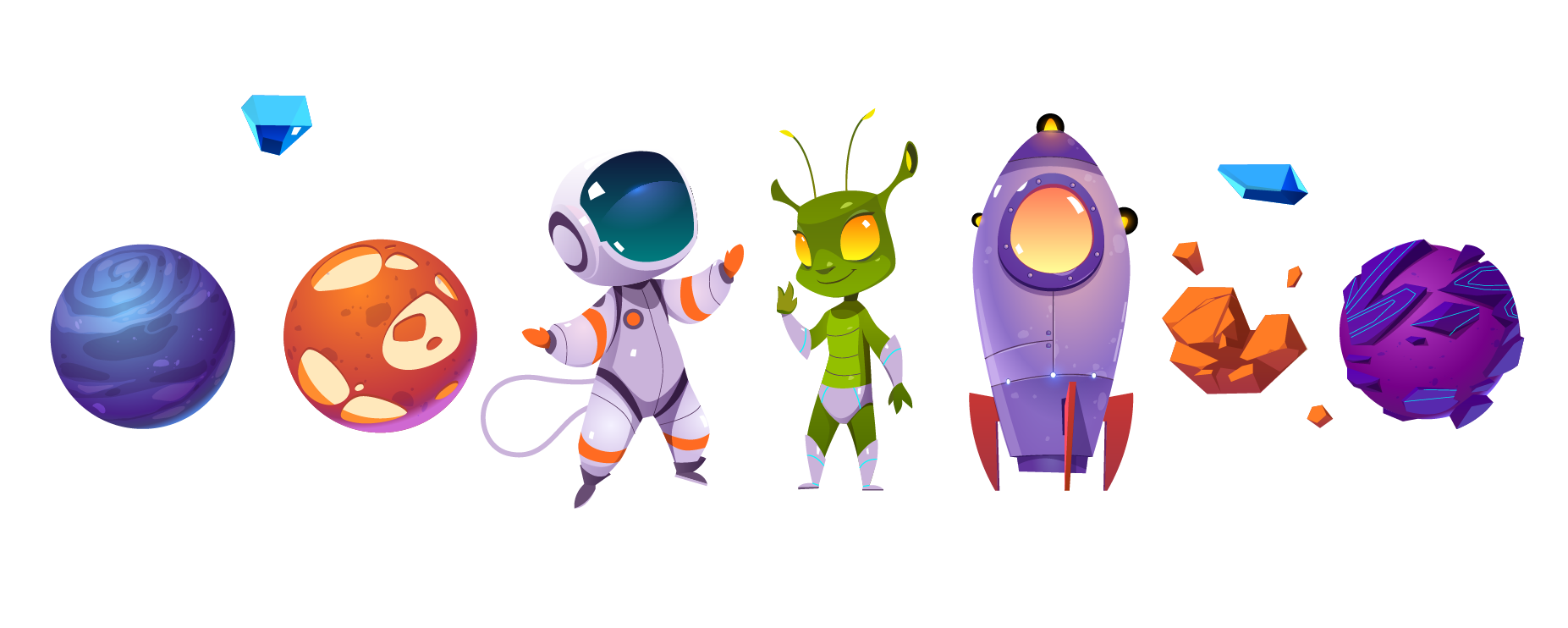 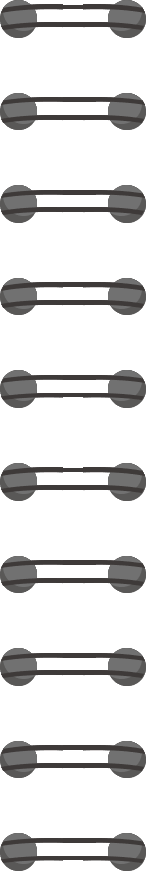 الأعداد الحقيقية
-٥
١
٣
-٢
١١
٢
٧
٣
٣
٧
١١
٥٧
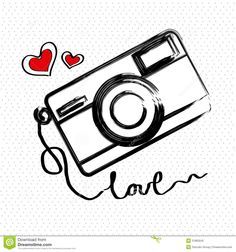 تمهيد :
الأعداد النسبية
الأعداد غير النسبية
الأعداد الصحيحة
الكسور الاعتيادية والعشرية
الأعداد الكلية
الأعداد الصحيحة السالبة
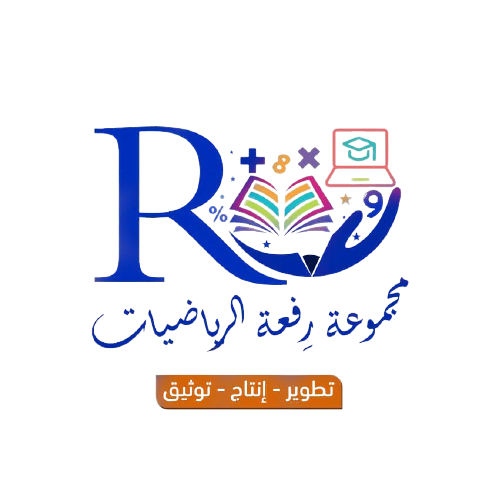 -١ ، -٢ ، -٣ ، -٤ ، -٥ ، ......
٠ ، ١ ، ٢ ، ٣ ، ٤ ، ........
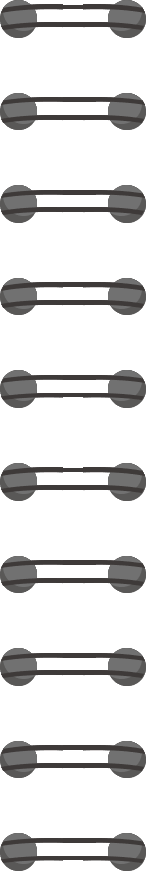 ٤
٥
١
٢
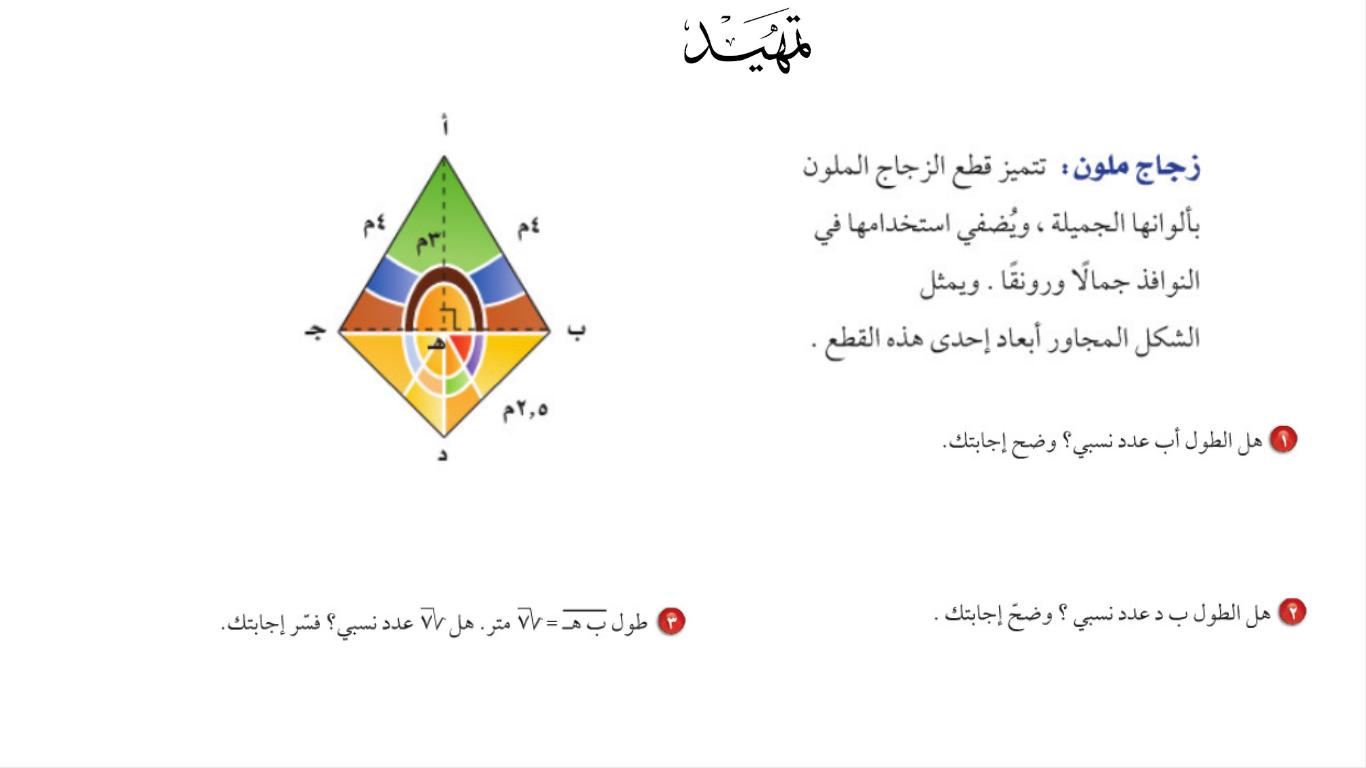 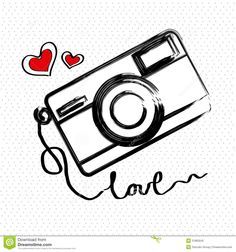 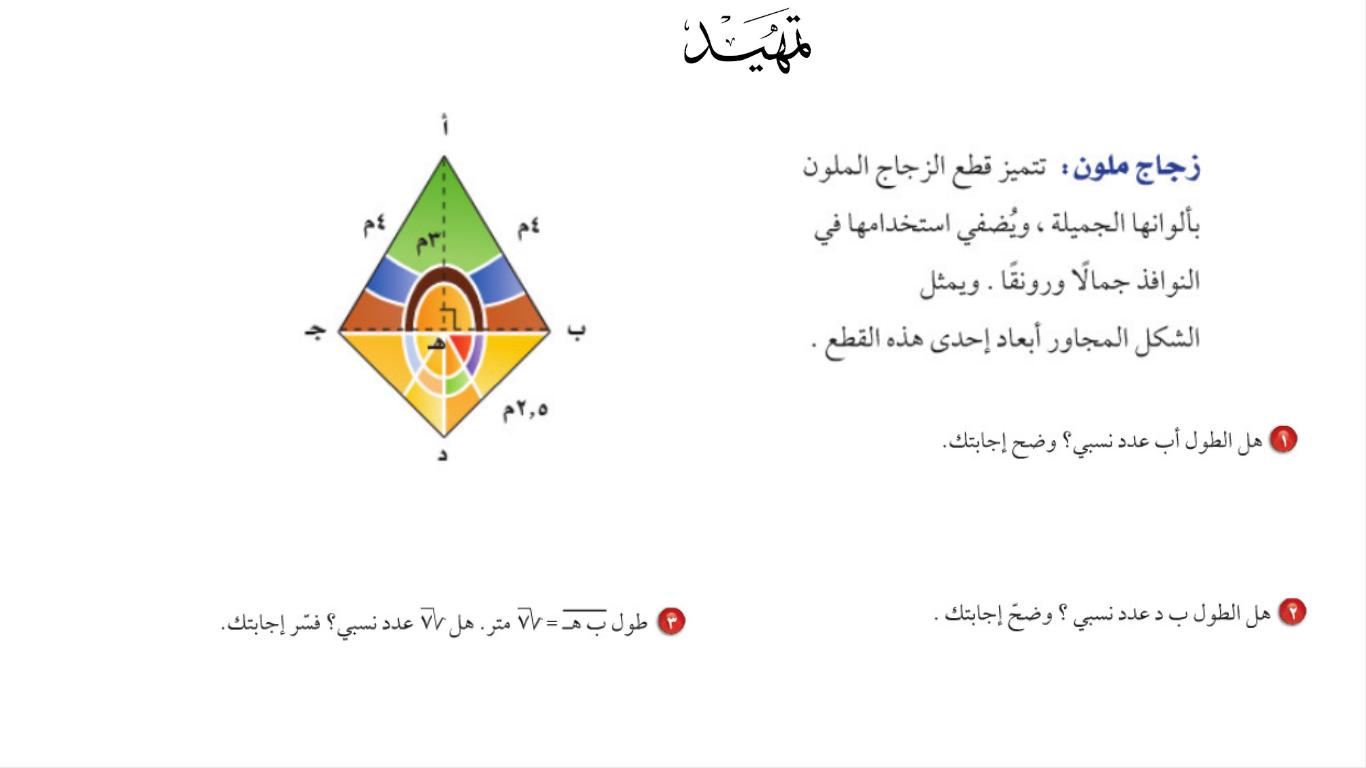 استعد
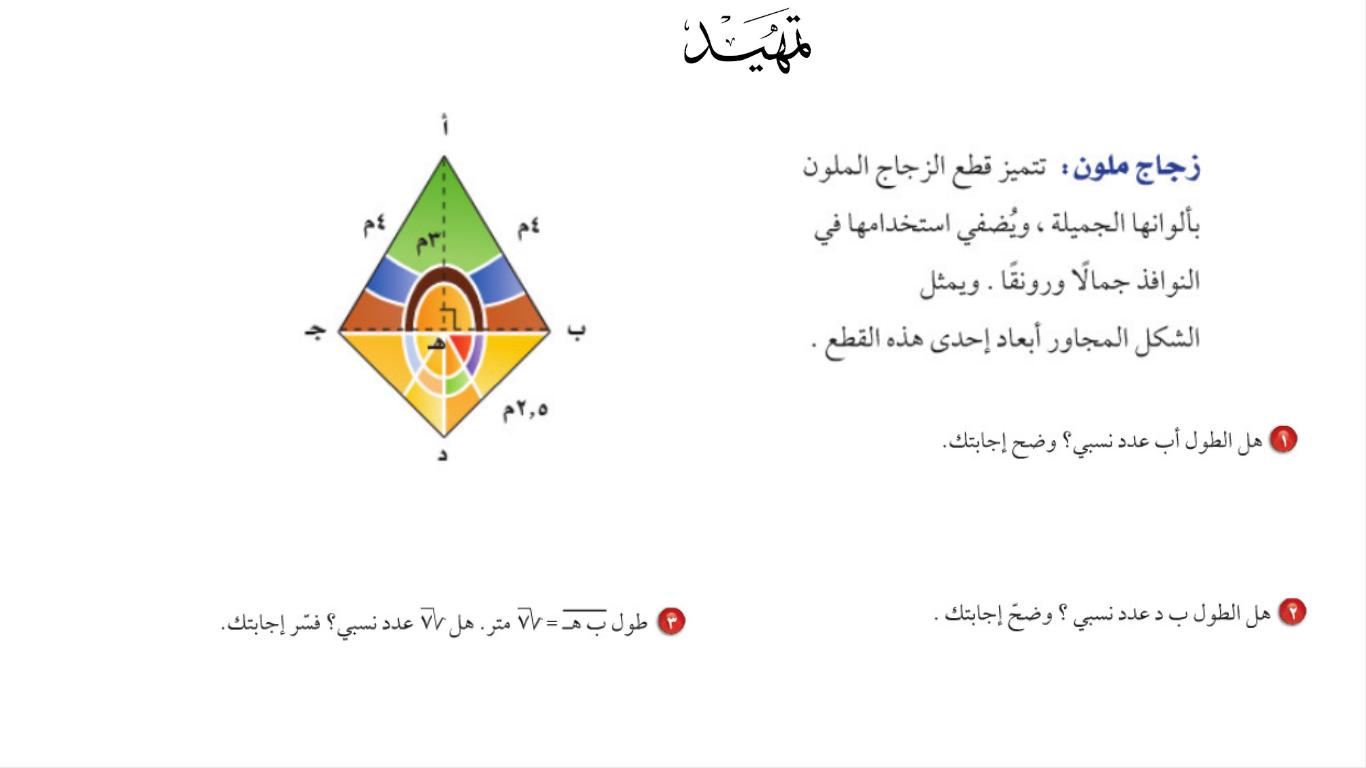 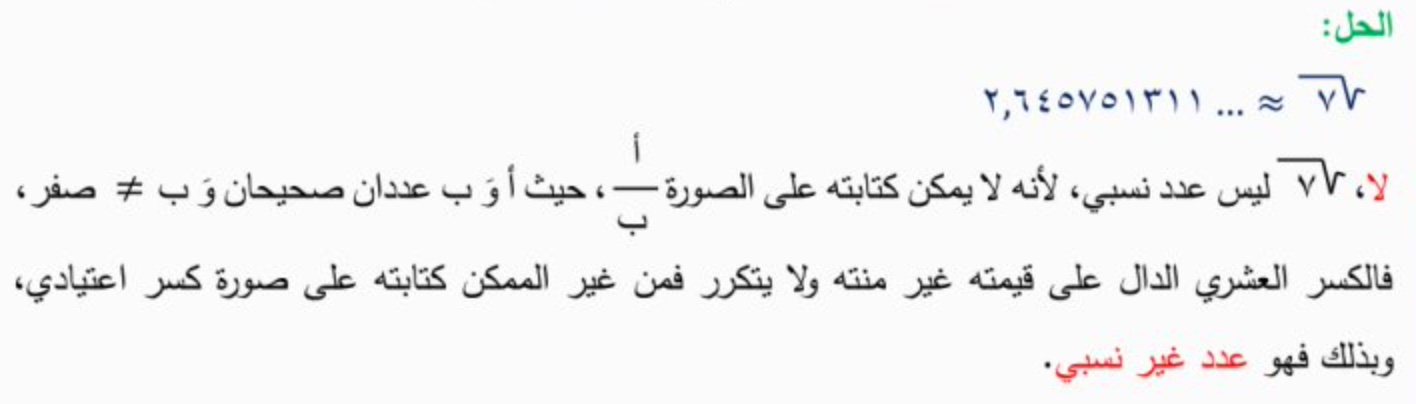 نعم لأنه يمكن كتابته على الشكل
نعم لأنه يمكن كتابته على الشكل
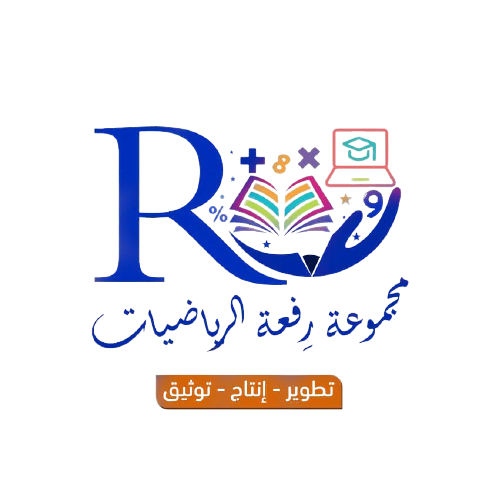 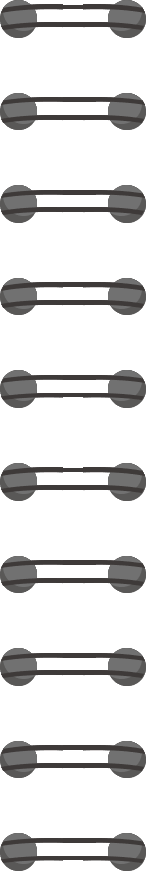 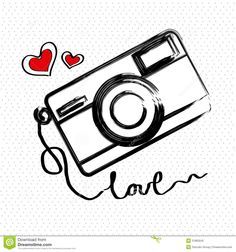 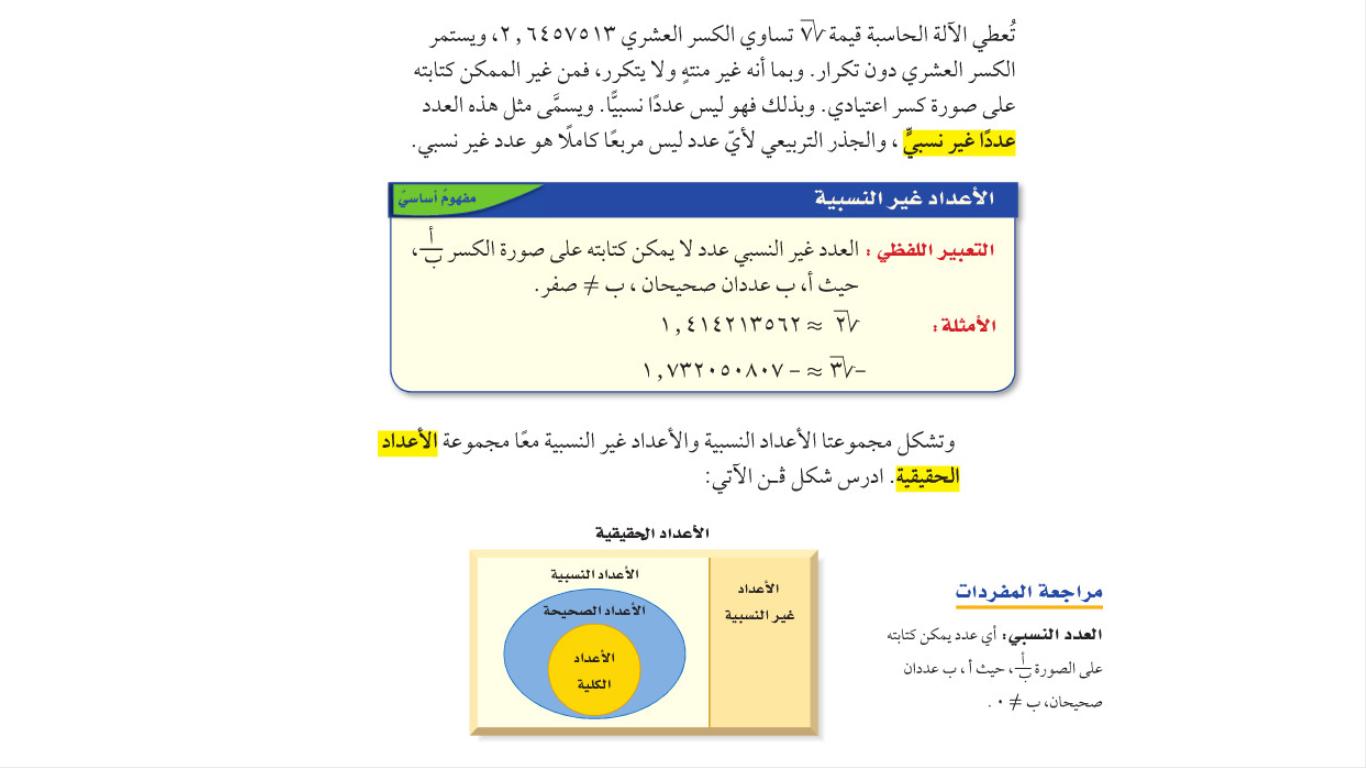 مفهوم
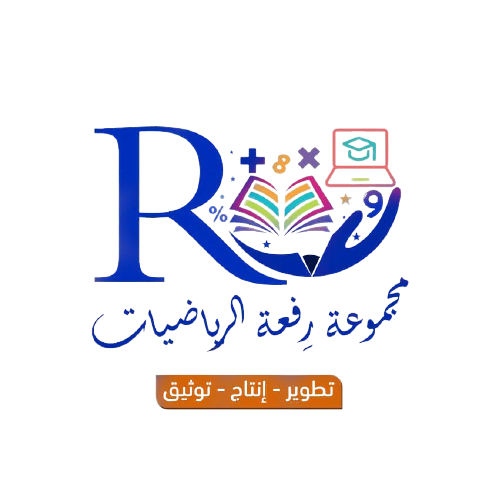 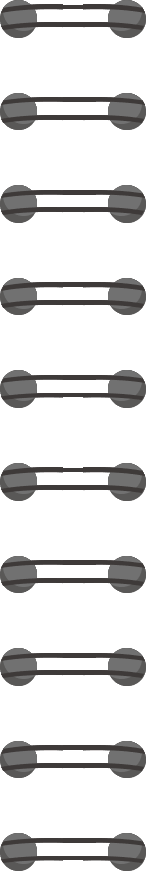 الأعداد الحقيقية
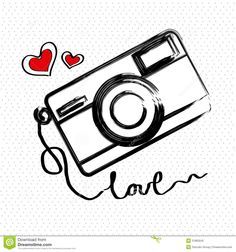 الأعداد الحقيقية
الأعداد النسبية
الأعداد
غير
النسبية
الأعداد الصحيحة
الأعداد 
الكلية
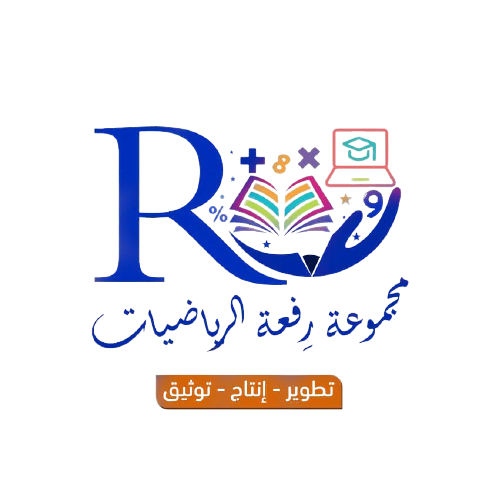 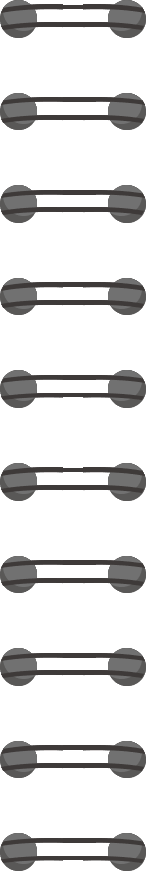 الأعداد الحقيقية
=
=
٢
٣
١
٥
٥
٤
٣
١١
=
=
≈
≈
≈
٢
٣
٧
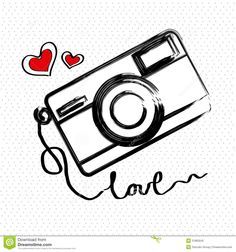 الأعداد غير النسبية
الأعداد النسبية
كسورها غير منتهية ولا متكررة
كسورها منتهية
مثل :
٠.٤
مثل :
٠.٧٥
١٠٤١٤٢١٣٥٦٢..
كسورها غير منتهية ومتكررة
... ١.٧٣٢٠٥٠٨٠٧
مثل :
...٠.٣٣٣
... ٢.٦٤٥٧٥١٣١١
...٠.٤٥٤٥٤٥
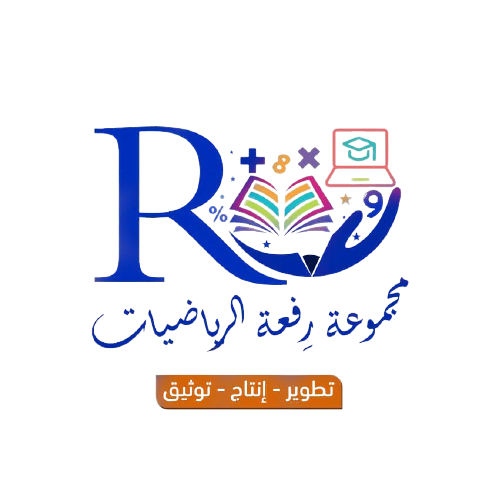 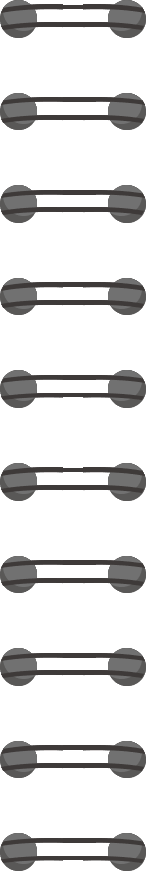 =
تصنيف الاعداد
٢
٥
=
=
٣٦
٧
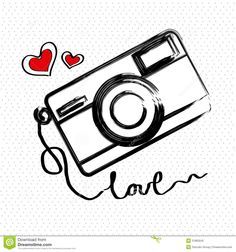 مثال
سم كل مجموعات الأعداد التي تنتمي إليها الأعداد التالية :
غير النسبية
الصحيحة
الكلية
الحقيقية
النسبية
غير النسبية
الحقيقية
النسبية
الصحيحة
الكلية
٦
الحقيقية
غير النسبية
...٢.٦٤٥
النسبية
الصحيحة
الكلية
الحقيقية
النسبية
٠.٤
غير النسبية
الصحيحة
الكلية
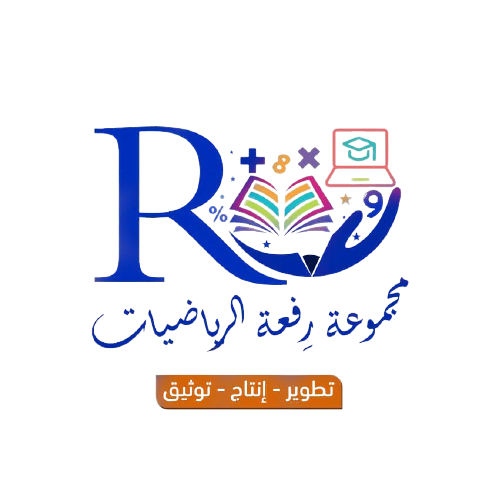 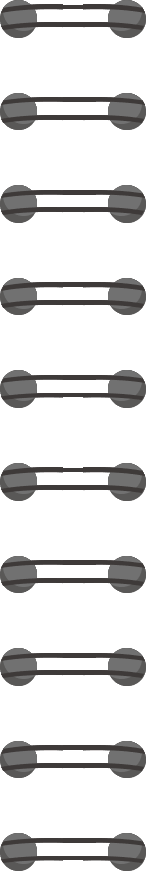 ٢
-٢
=
٥
=
=
١٠
١٠٠
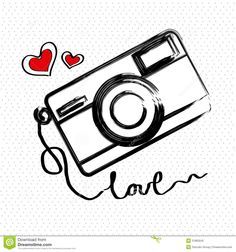 سم كل مجموعات الأعداد التي تنتمي إليها الأعداد التالية :
تحقق من فهمك
... ٣.١٦٢٢٧٧٧
الحقيقية
غير النسبية
الحقيقية
النسبية
-٢.٤
الحقيقية
النسبية
الصحيحة
الكلية
١٠
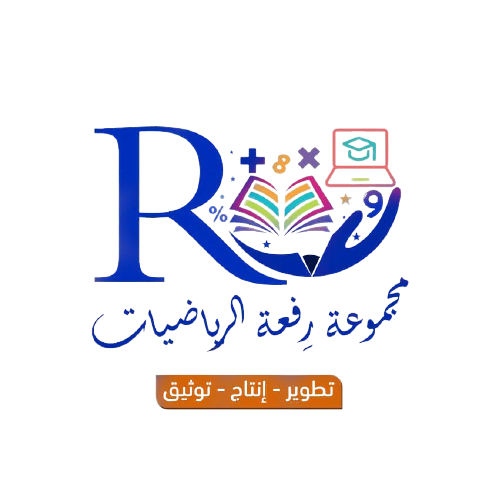 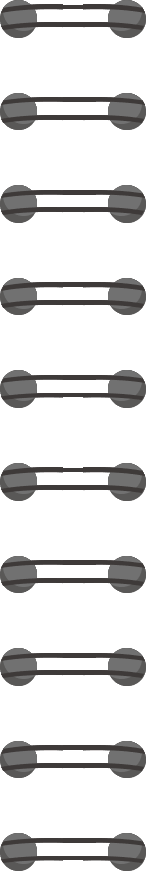 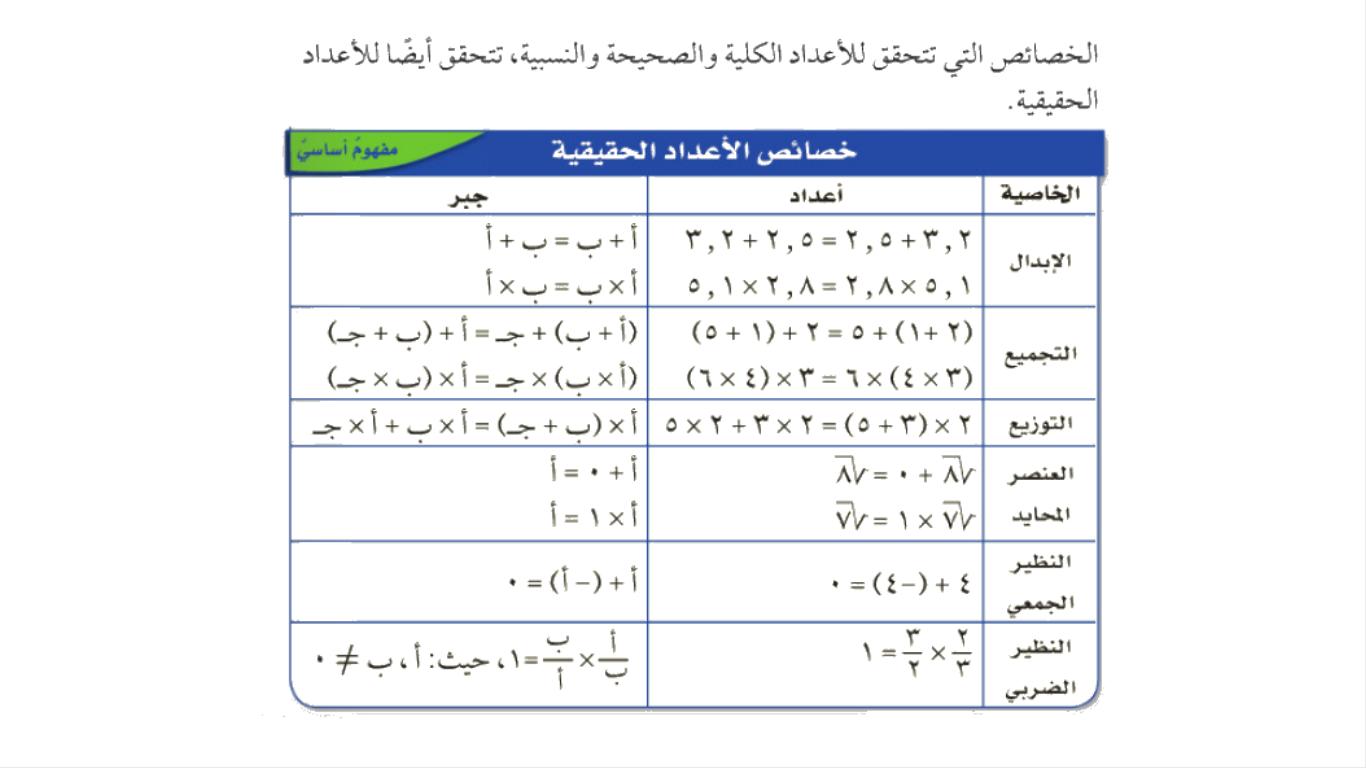 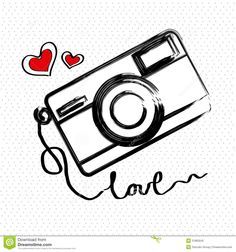 الخصائص
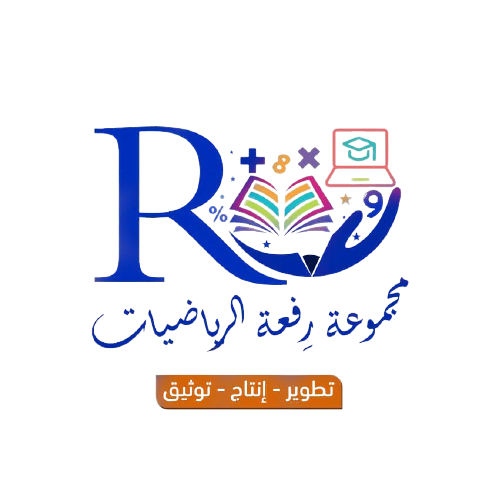 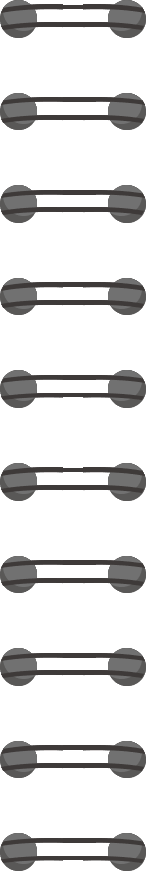 تمثيل الاعداد الحقيقية
قدر        إلى أقرب جزء من عشرة . ثم مثله على خط الأعداد .
|                  |                  |                  | 
   ٤                 ٣                 ٢                 ١
≈
٥
٥
٥
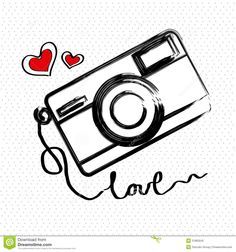 تحقق من فهمك
٢.٢
≈
٢.٢٣٦٠٦٧٩٧٧
●
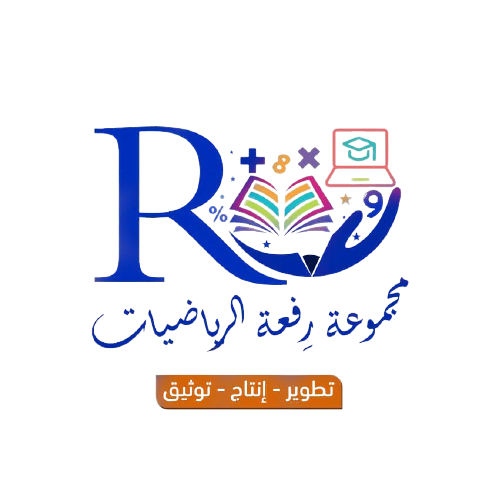 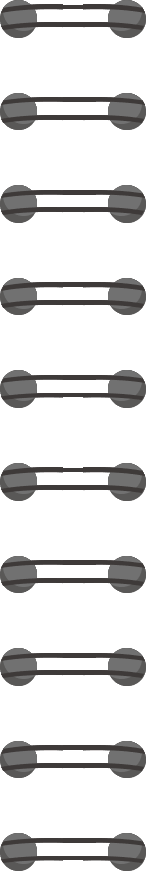 ــ
|                  |                  |                  | 
   - ١               - ٢               - ٣              - ٤
●
ــ
|                  |                  |                  | 
         ٦                   ٥                  ٤                   ٣
●
≈
≈
٢٢
٧
٧
٢٢
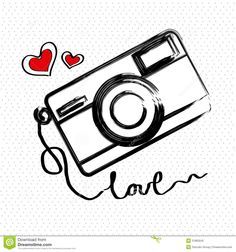 قدر الجذور التربيعية التالية إلى أقرب جزء من عشرة . ثم مثلها على خط الأعداد .
تحقق من فهمك
... ٢.٦٤٥٧٥١٣١
- ٢.٧
≈
... ٤.٦٩٠٤١٥٨
٤.٧
≈
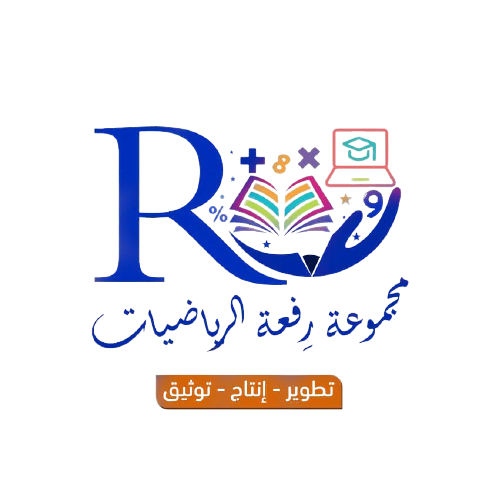 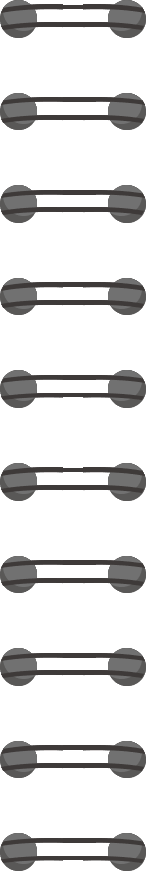 ٣
الأعداد الحقيقية
ــ
-١
=
٤
=
=
١٧
٦٤
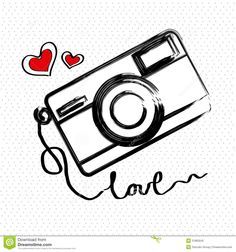 سم كل مجموعات الأعداد التي تنتمي إليها الأعداد التالية :
تاكد
الحقيقية
النسبية
الحقيقية
النسبية
الصحيحة
- ٨
الحقيقية
غير النسبية
٤.١٢٣١٠٥٦
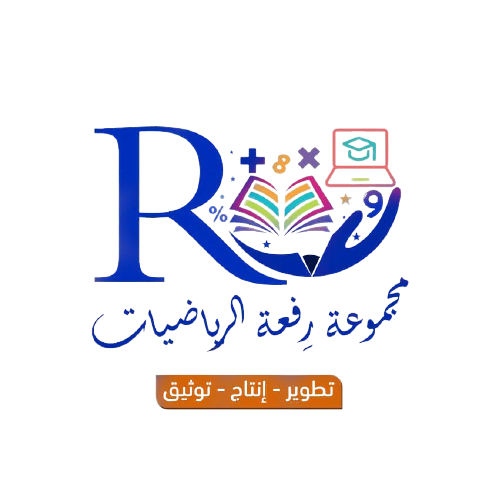 - ٣.٢٥
الحقيقية
النسبية
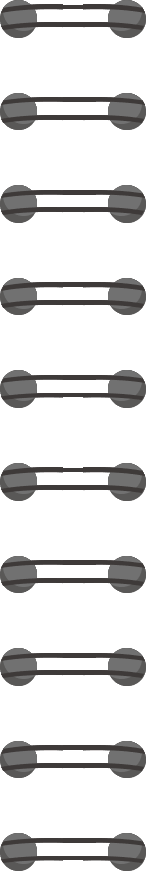 الأعداد الحقيقية
≈
... ١.٤١٤٢١٣٦
ــ
|                  |                  |                  | 
   - ٣               - ٤               - ٥              - ٦
●
- ... ٤.٢٤٢٦٤٠٧
≈
ــ
|                  |                  |                  | 
         ٣                   ٢                  ١                   ٠
●
≈
≈
٢
١٨
١٨
٢
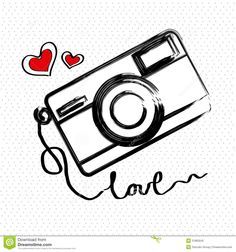 قدر الجذور التربيعية التالية إلى أقرب جزء من عشرة. ثم مثلها على خط الأعداد .
تاكد
١.٤
- ٤.٢
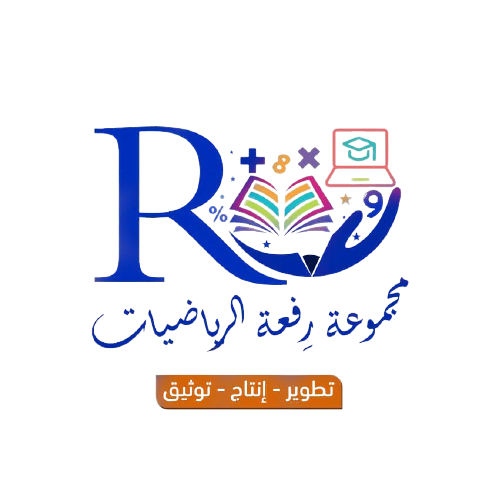 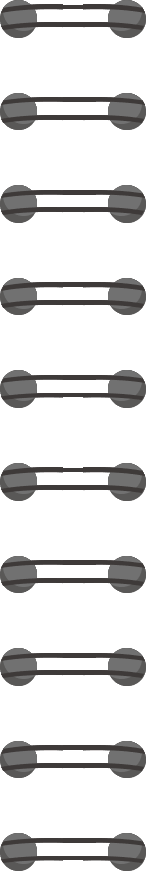 الأعداد الحقيقية
١٥
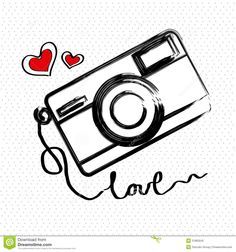 ضع إشارة  >  أو  <  أو  =  في   .......   لتكون العبارة صحيحة
تاكد
>
٣.٥
...........
>
٣.٥
٣.٨٧٢٩٨٣٣
...........
لأن :   ٨ >  ٥
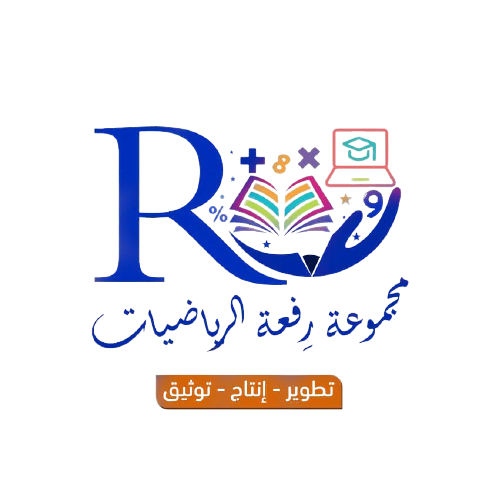 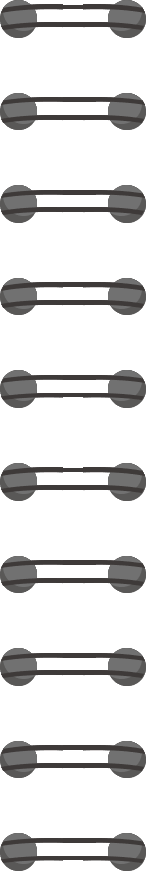 ١
الأعداد الحقيقية
١
٢
٢.٢٥
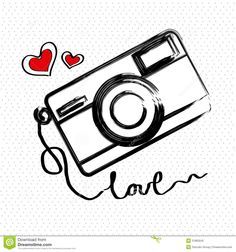 ضع إشارة  >  أو  <  أو  =  في   .......   لتكون العبارة صحيحة
تاكد
=
...........
=
١.٥
١.٥
...........
لأن :   ١.٥ =  ١.٥
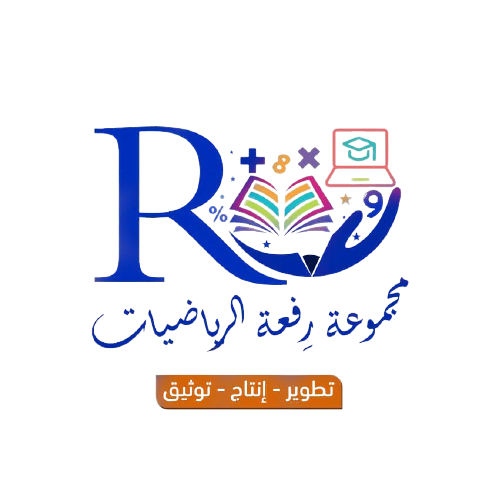 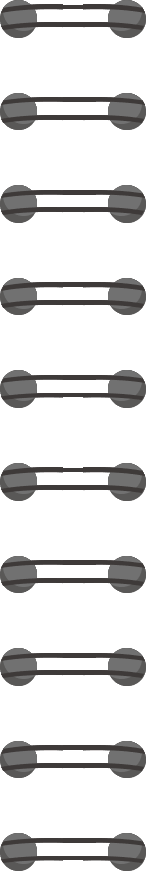 الأعداد الحقيقية
٥.٢
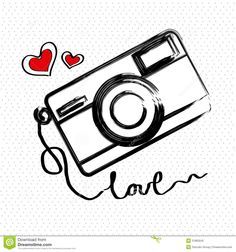 ضع إشارة  >  أو  <  أو  =  في   .......   لتكون العبارة صحيحة
تاكد
ــــ
<
٢.٢١
...........
<
٢.٢٨٠٣٥٠٩
...٢.٢١٢١
...........
لأن :   ١ <  ٨
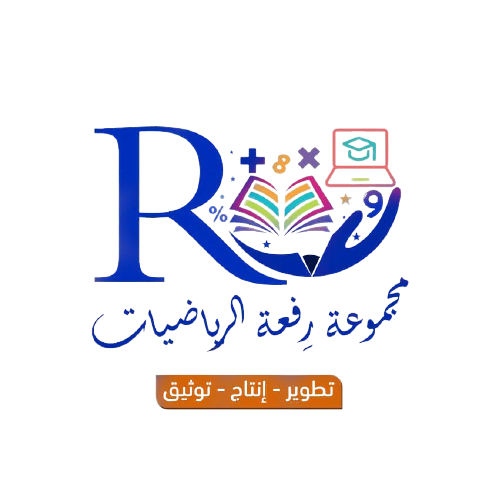 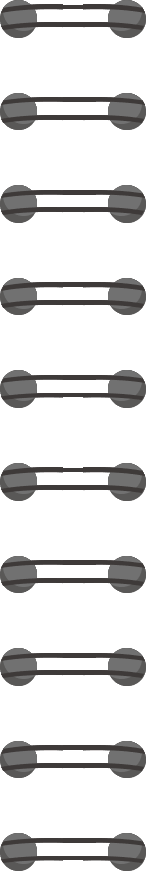 =
=
الأعداد الحقيقية
٢
١٢
٣
٤
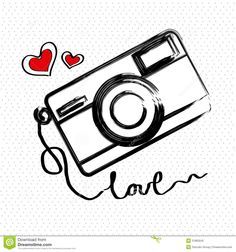 تدرب
سم كل مجموعات الأعداد التي تنتمي إليها الأعداد التالية :
الحقيقية
النسبية
... ٠.٦٦٦٦
الكلية
الحقيقية
٣
النسبية
الصحيحة
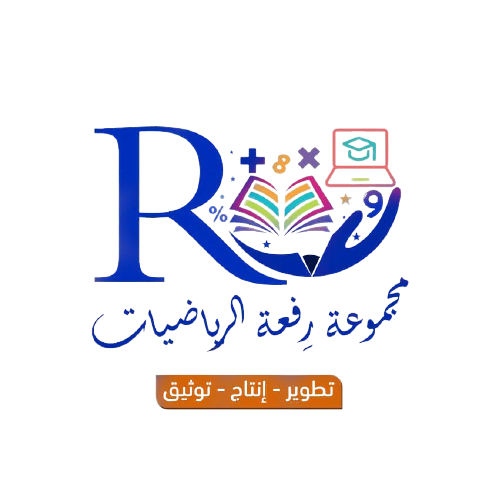 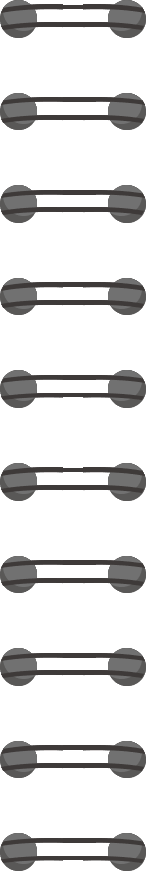 الأعداد الحقيقية
١٠
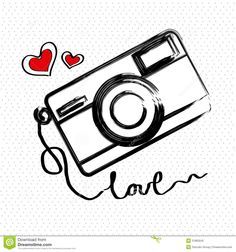 ضع إشارة  >  أو  <  أو  =  في   .......   لتكون العبارة صحيحة
تدرب
<
٣.٢
...........
<
٣.٢
٣.١٦٢٢٧٧٧
...........
لأن :  ١ <  ٢
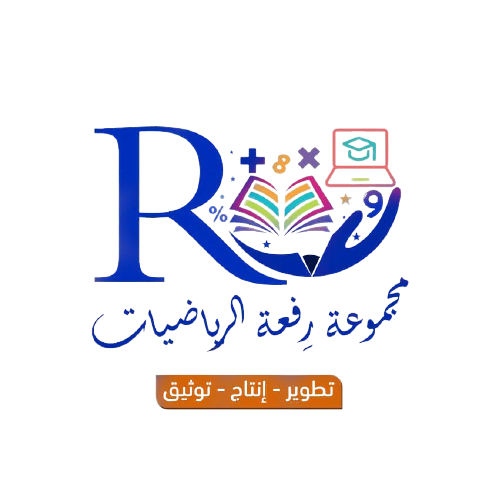 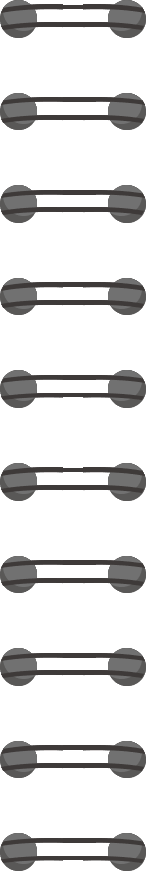 الأعداد الحقيقية
١٢
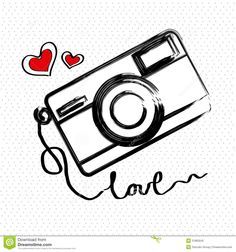 ضع إشارة  >  أو  <  أو  =  في   .......   لتكون العبارة صحيحة
تدرب
<
٣.٥
...........
<
٣.٥
٣.٤٦٤١٠١٦
...........
لأن :   ٤ <  ٥
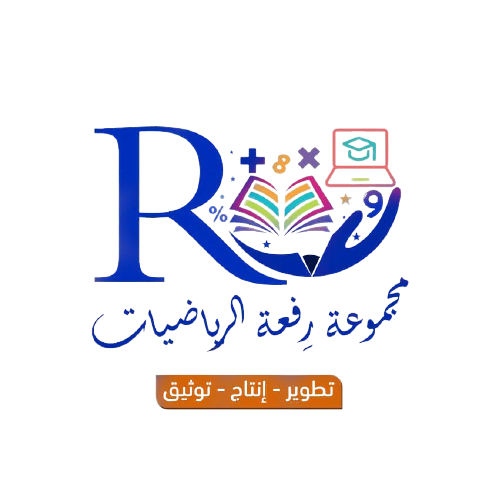 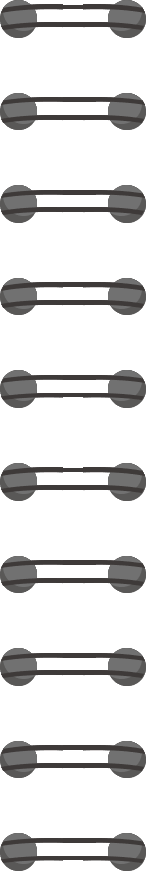 ٢
الأعداد الحقيقية
٢
٥
٥.٧٦
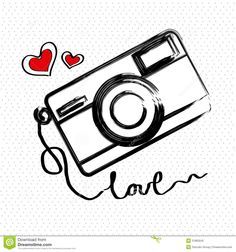 ضع إشارة  >  أو  <  أو  =  في   .......   لتكون العبارة صحيحة
تدرب
=
...........
=
٢.٤
٢.٤
...........
لأن :   ٢.٤ =  ٢.٤
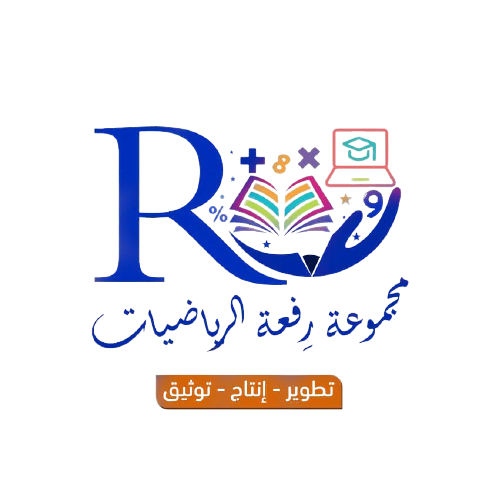 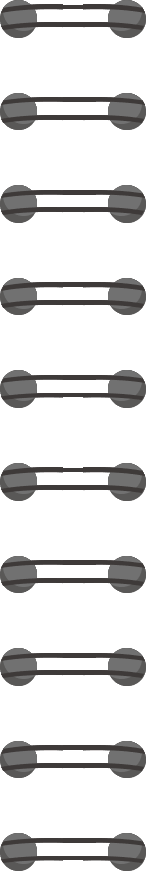 الأعداد الحقيقية
في المتتابعة  ٤  ،  ١٢  ،  .......  ‘  ١٠٨  ،  ٣٢٤  استعمل الصيغة            في
 إيجاد الحد المجهول ، حيث  أ  ،  ب  الحدان السابق والتالي للحد المجهول .
=
=
١٢ × ١٠٨
=
أ ب
أ ب
١٢٩٦
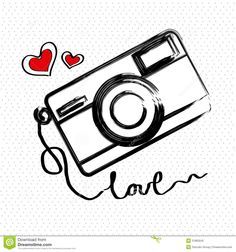 تدرب
أ = ١٢
٣٦
٣٦
ب = ١٠٨
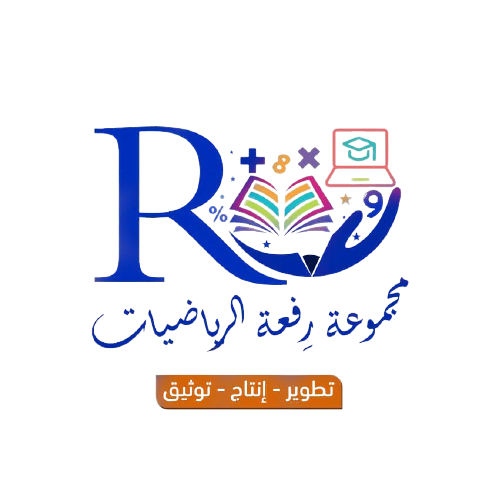 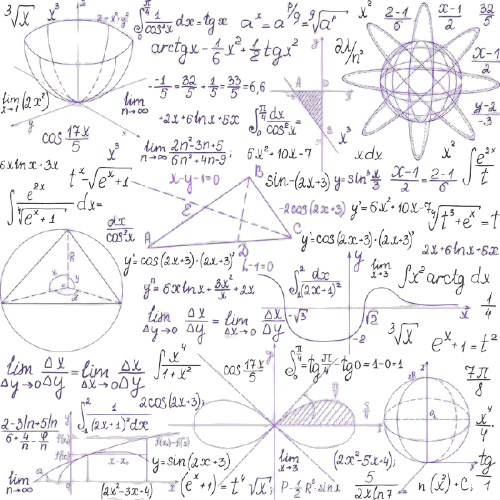 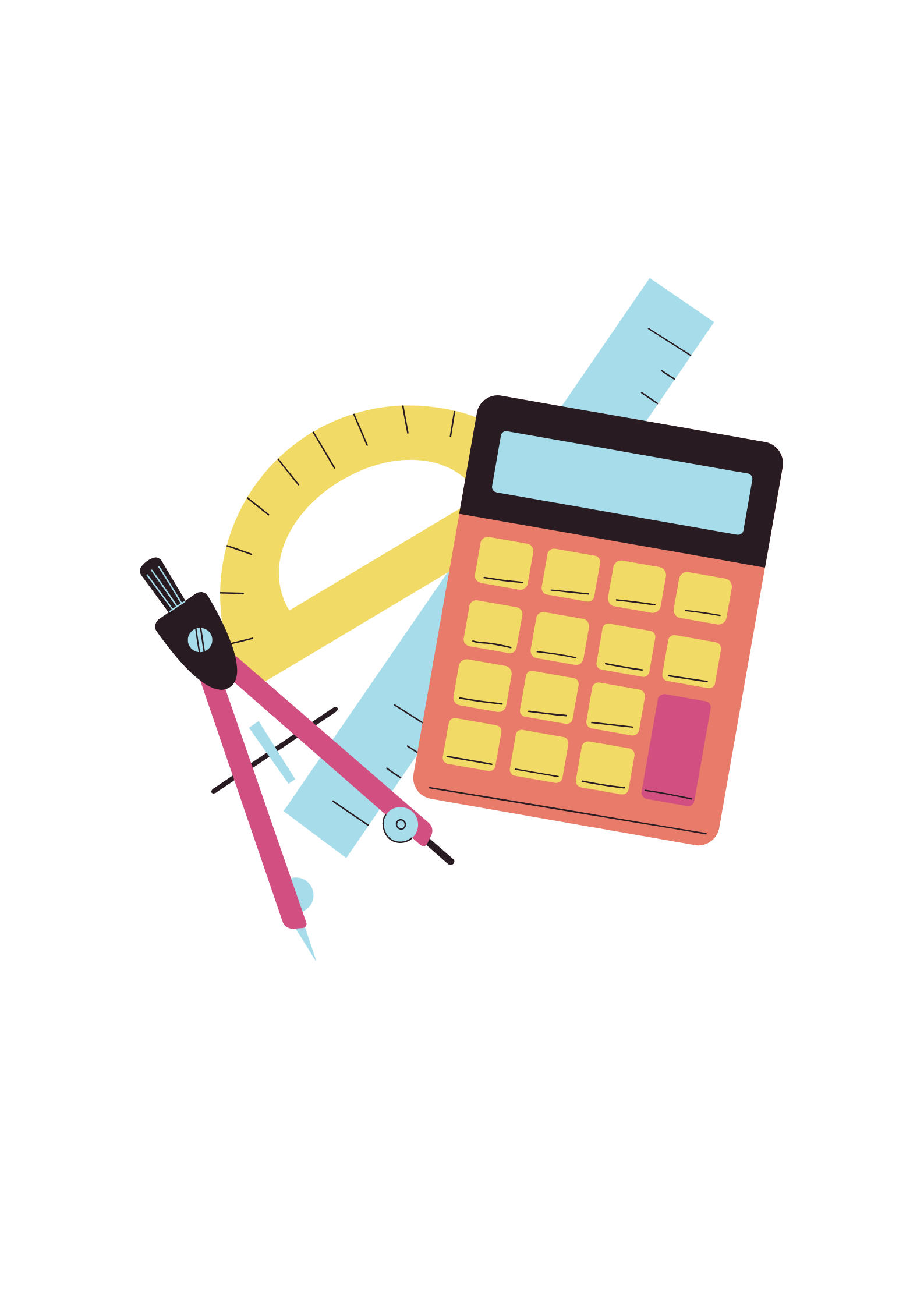 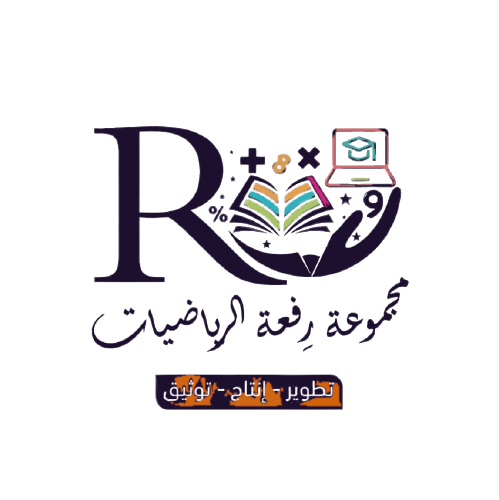